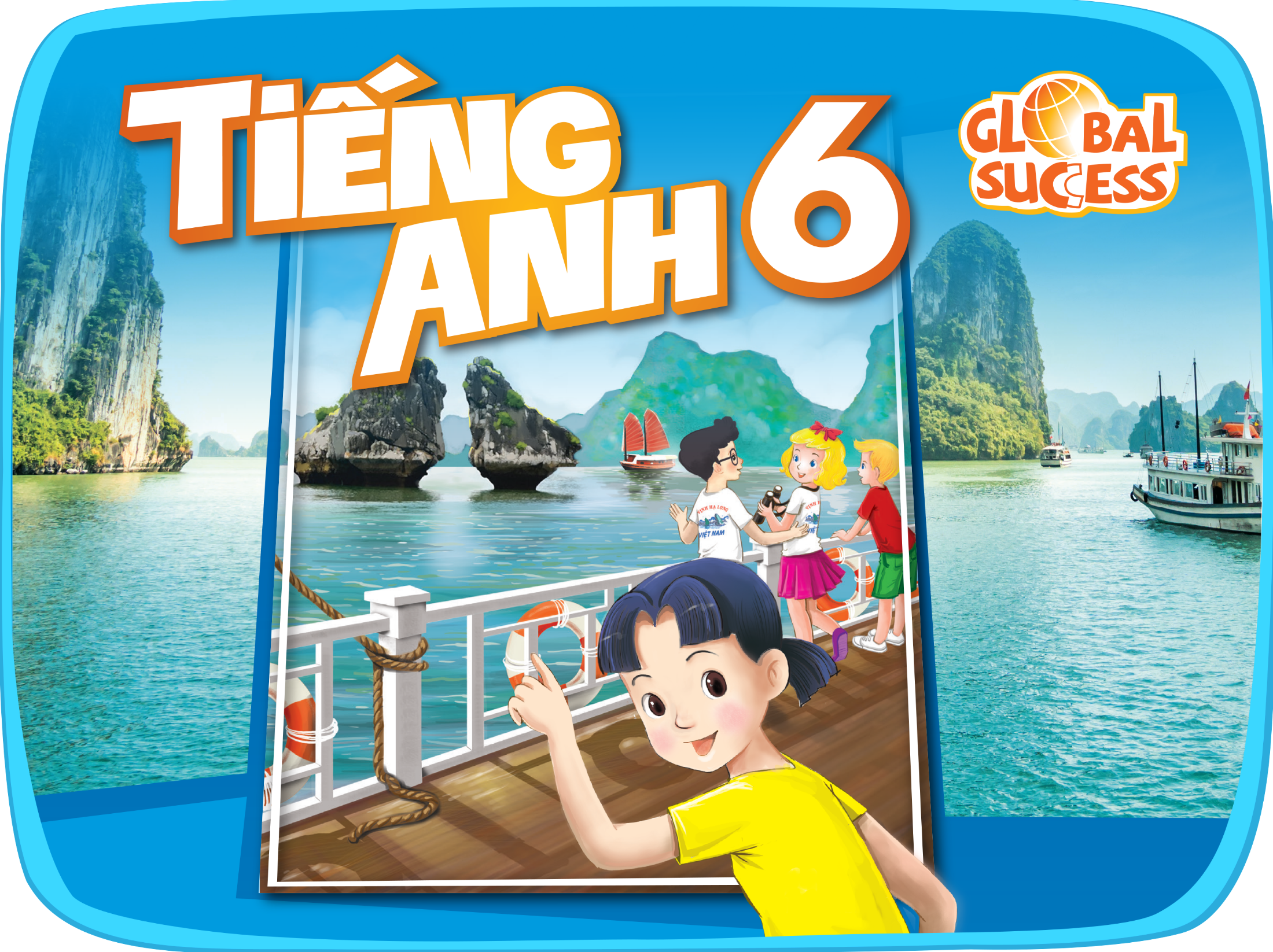 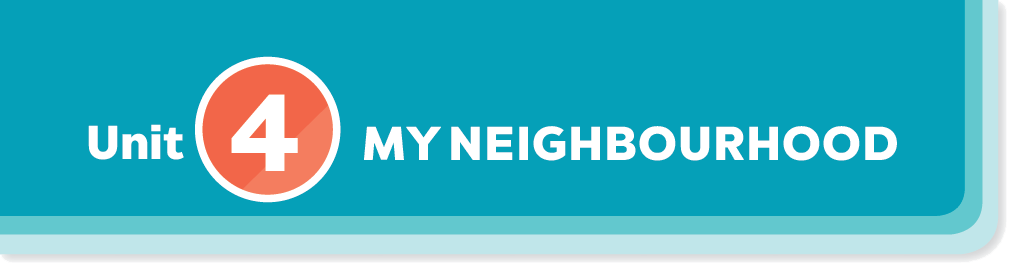 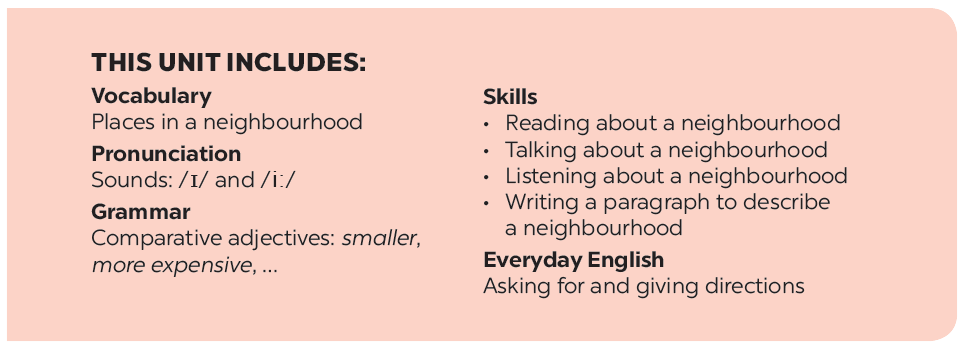 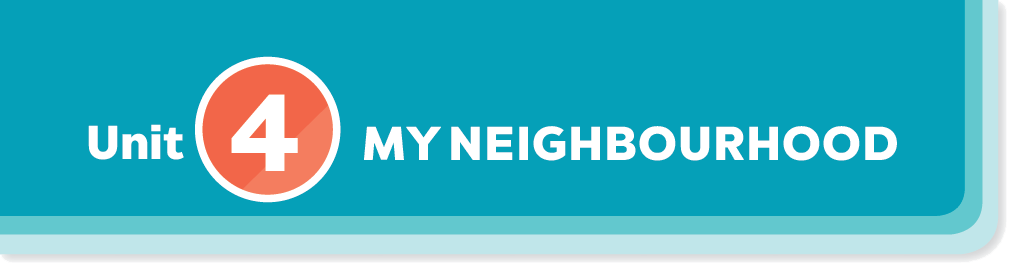 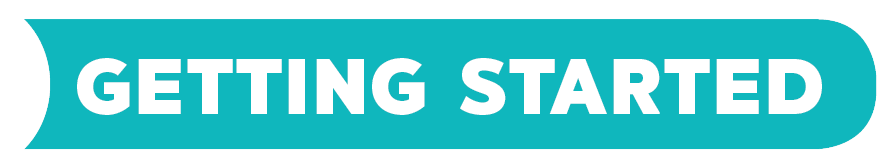 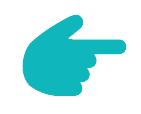 Lost in the old town!
Find and underline the following directions in the conversation.
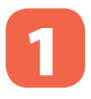 Listen and read.
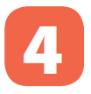 Find in the conversation the sentences used to make suggestions.
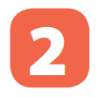 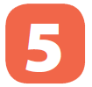 Find places
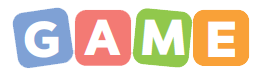 Work in pairs. Give your partner directions to one of the places on the map, and he / she tries to guess. Then swap.
Read the conversation again. Put the actions in order.
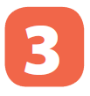 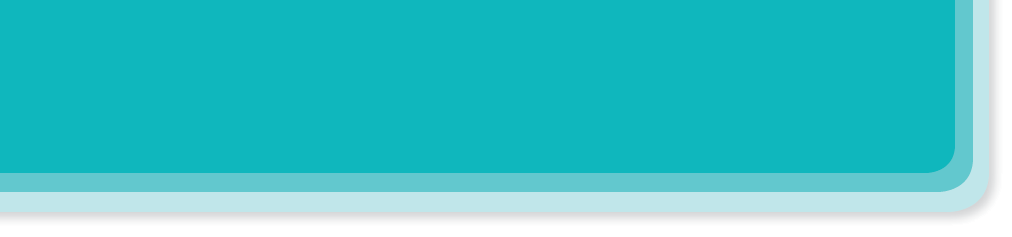 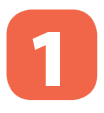 Listen and read.
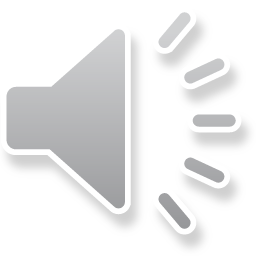 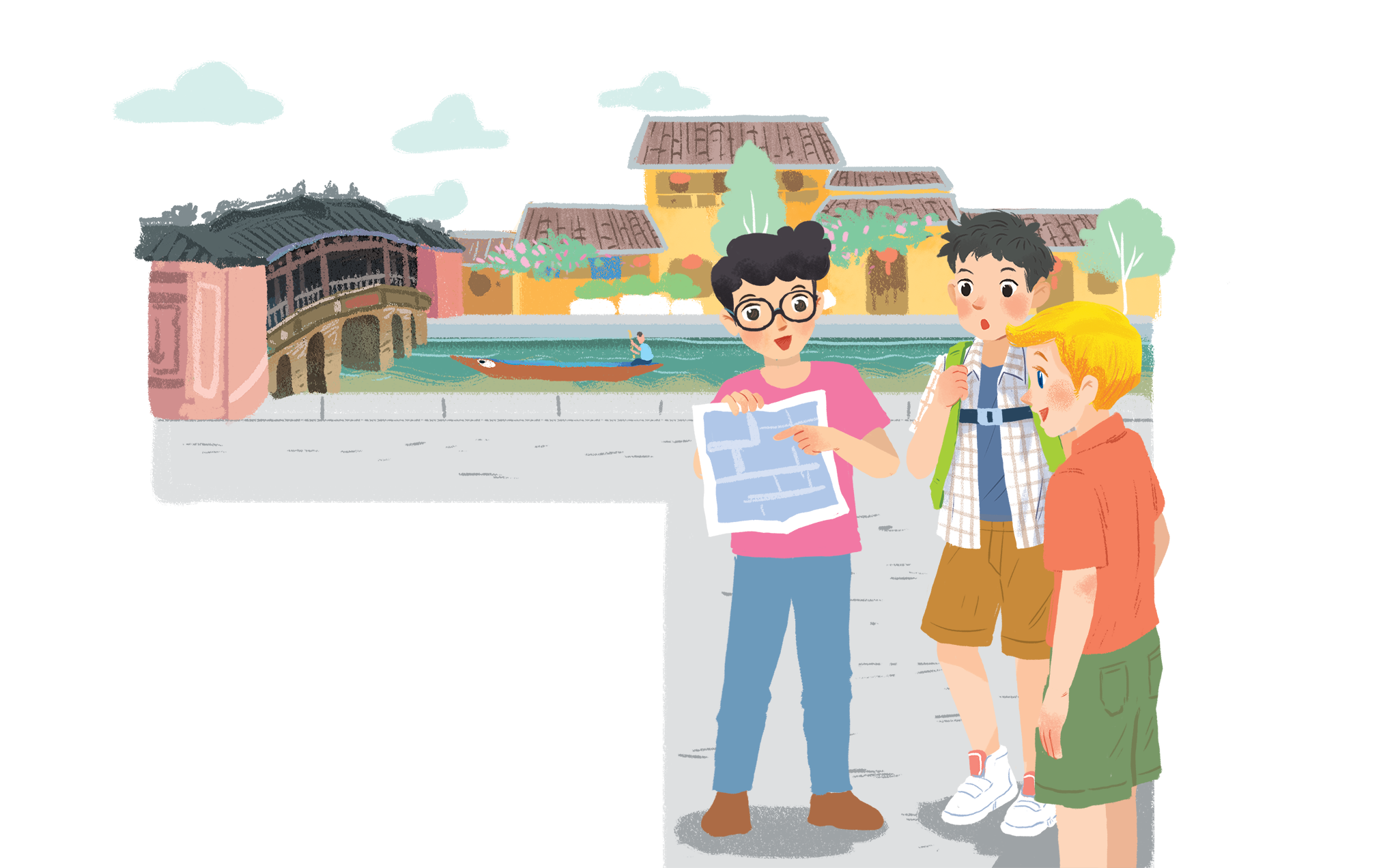 Lost in the old town!
[Speaker Notes: .]
* Vocabulary
- neighbourhood (n): /ˈneɪbəhʊd/ :vùng lân cận 
-  to be/get lost: /tuˈbɪ /get lost/:  bị lạc
- Cross the road :  băng qua đường
- Go / keep straight: đi thẳng
- Turn right / left: rẽ phải/ trái
Lost in the old town!
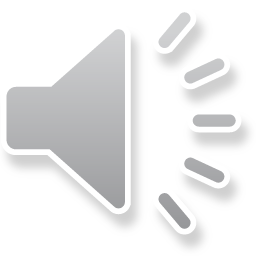 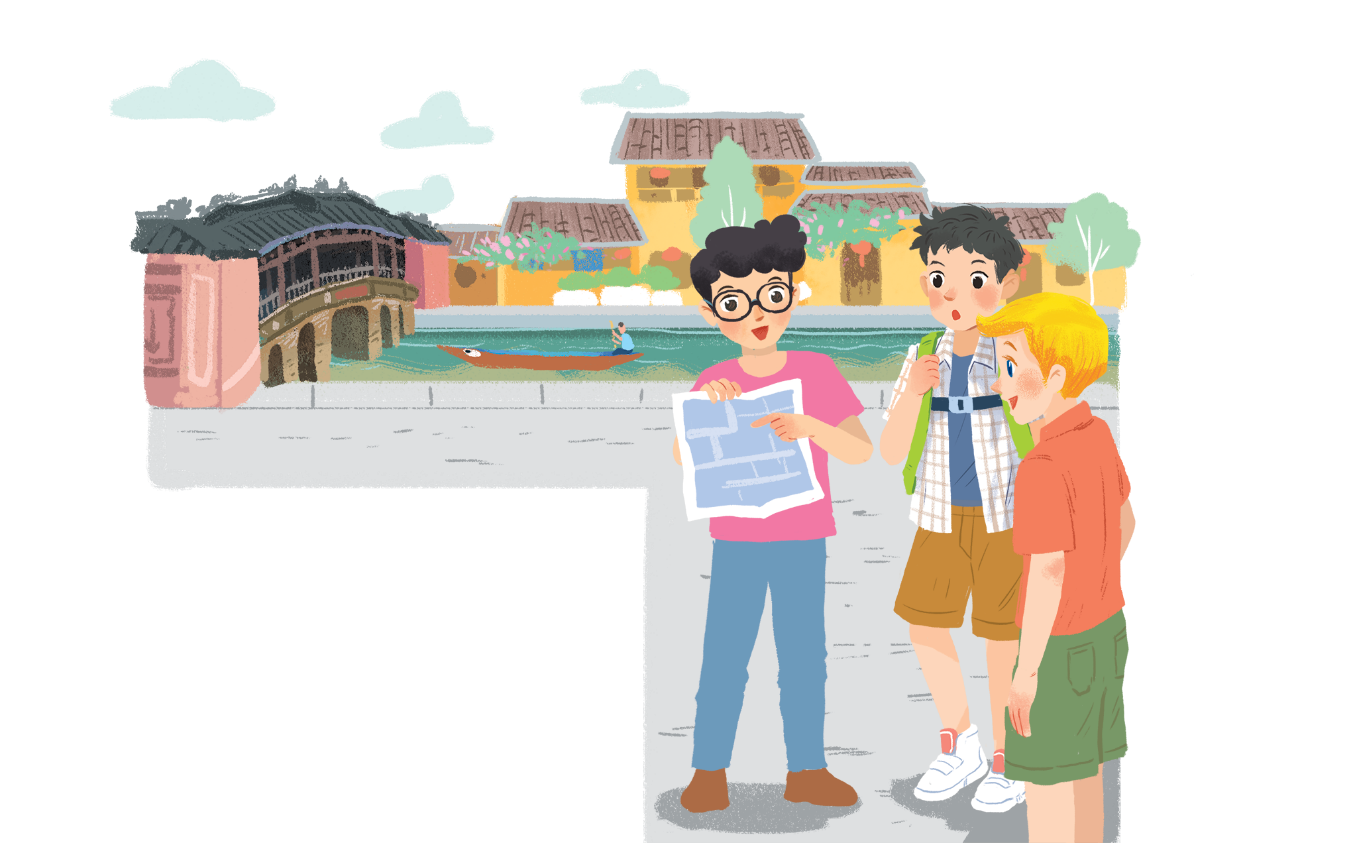 Phong: Wow! We’re in Hoi An. I’m so excited.
Nick: Me too. It’s so beautiful. Where shall we go first?
Khang: Let’s go to Chua Cau.
Phong: Well, but Tan Ky house is nearer. Shall we go there first?
Nick & Khang: OK, sure.
Phong: First, cross the road, and then turn left.
Nick: Fine, let’s go.
Phong: Wait.
Khang: What’s up, Phong?
Phong: I think we’re lost.
Nick: Look, there’s a girl. Let’s ask her.
Phong: Excuse me? Can you tell us the way to Tan Ky House?
Girl: Sure. Go straight. Take the second turning on the left, and then turn right.
Phong, Nick & Khang: Thank you.
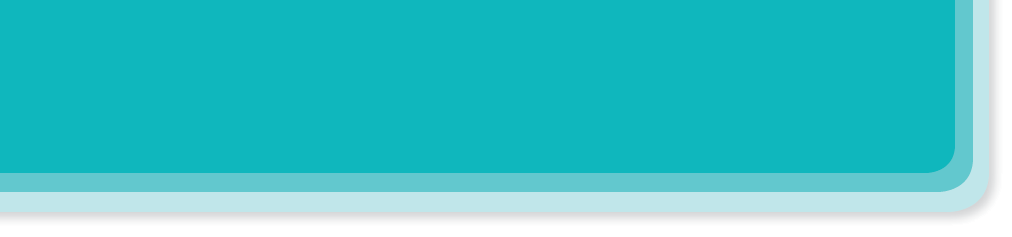 Find in the conversation the sentences used to make suggestions.
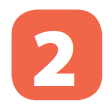 Example:
Let’s go to Chua Cau.
Lost in the old town!
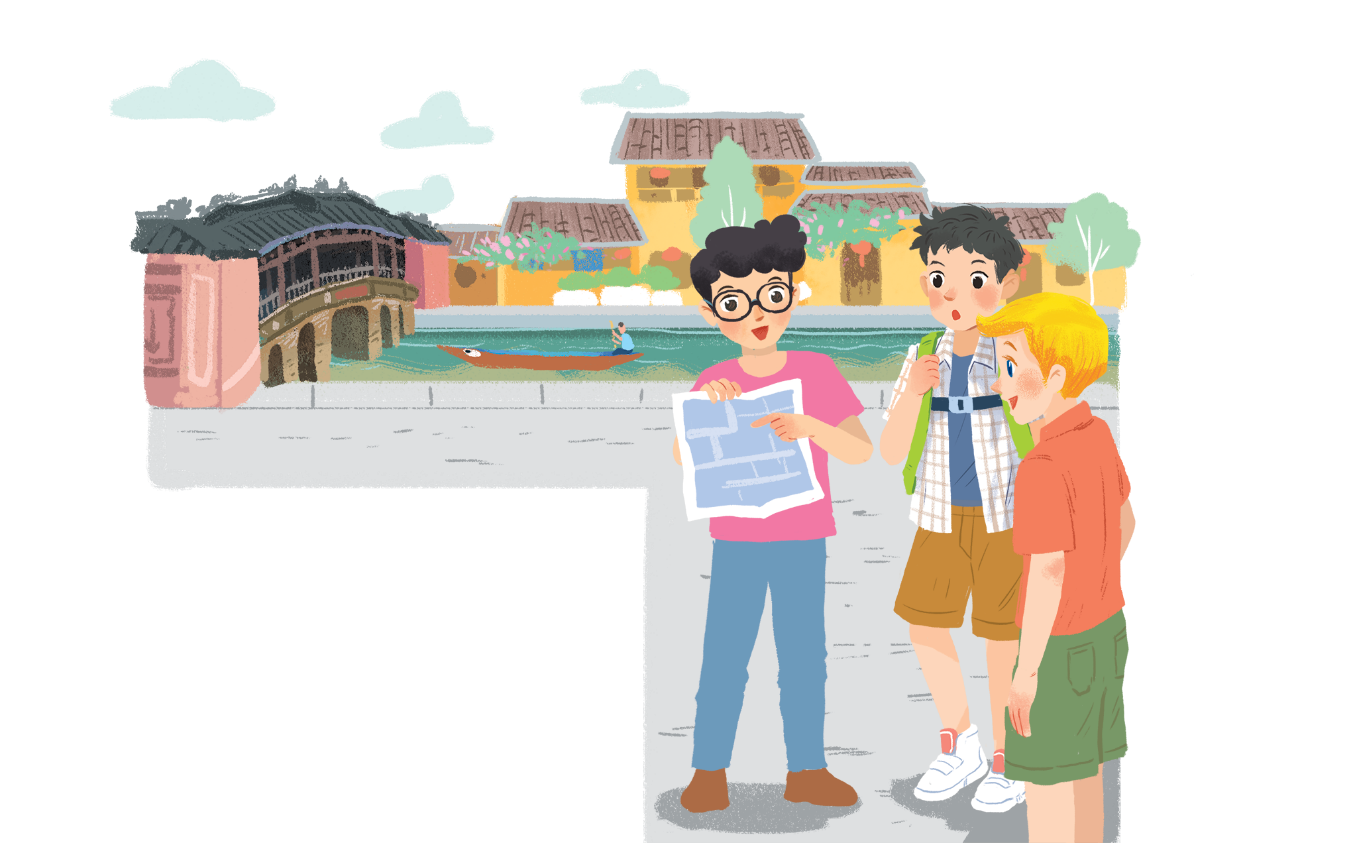 Phong: Wow! We’re in Hoi An. I’m so excited.
Nick: Me too. It’s so beautiful. Where shall we go first?
Khang: Let’s go to Chua Cau.
Phong: Well, but Tan Ky house is nearer. Shall we go there first?
Nick & Khang: OK, sure.
Phong: First, cross the road, and then turn left.
Nick: Fine, let’s go.
Phong: Wait.
Khang: What’s up, Phong?
Phong: I think we’re lost.
Nick: Look, there’s a girl. Let’s ask her.
Phong: Excuse me? Can you tell us the way to Tan Ky House?
Girl: Sure. Go straight. Take the second turning on the left, and then turn right.
Phong, Nick & Khang: Thank you.
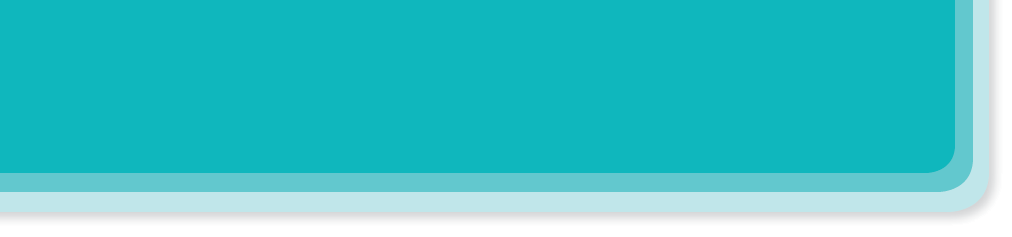 Find in the conversation the sentences used to make suggestions.
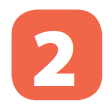 Example:
Let’s go to Chua Cau.
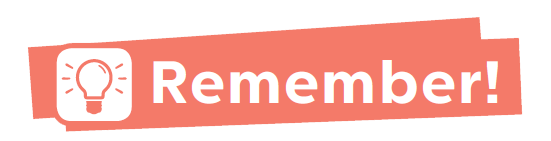 We can use shall we and let’s to make suggestions.
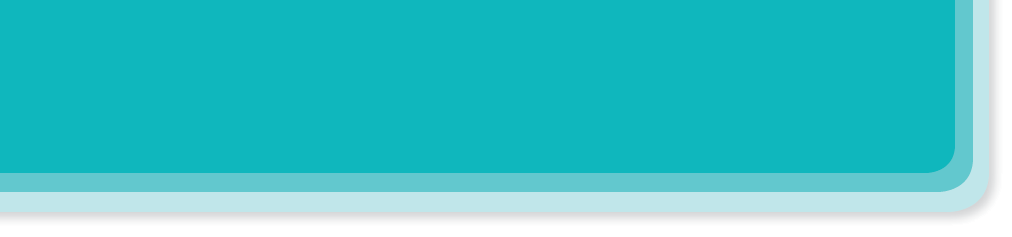 Read the conversation again. 
Put the actions in order.
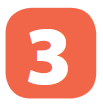 5
The girl shows them the way to Tan Ky House.
a.
1
Nick, Khang and Phong arrive in Hoi An.
b.
2
Nick, Khang and Phong decide to go to Tan Ky House.
c.
Nick, Khang and Phong get lost.
3
d.
e.
Phong asks a girl how to get to Tan Ky House.
4
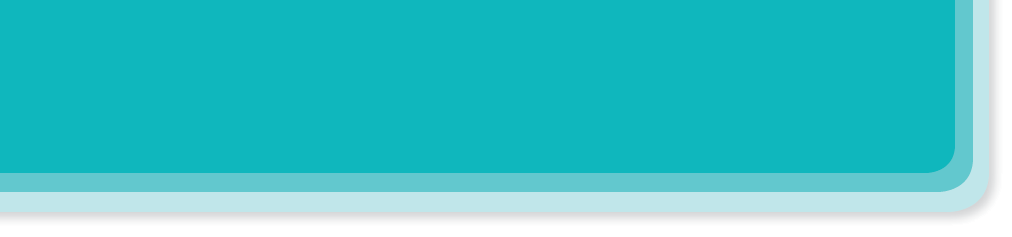 Find and underline the following directions in the conversation.
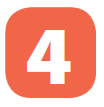 take the second turning on the left
turn right
turn left
E.
A.
C.
cross the road
go straight
B.
D.
Lost in the old town!
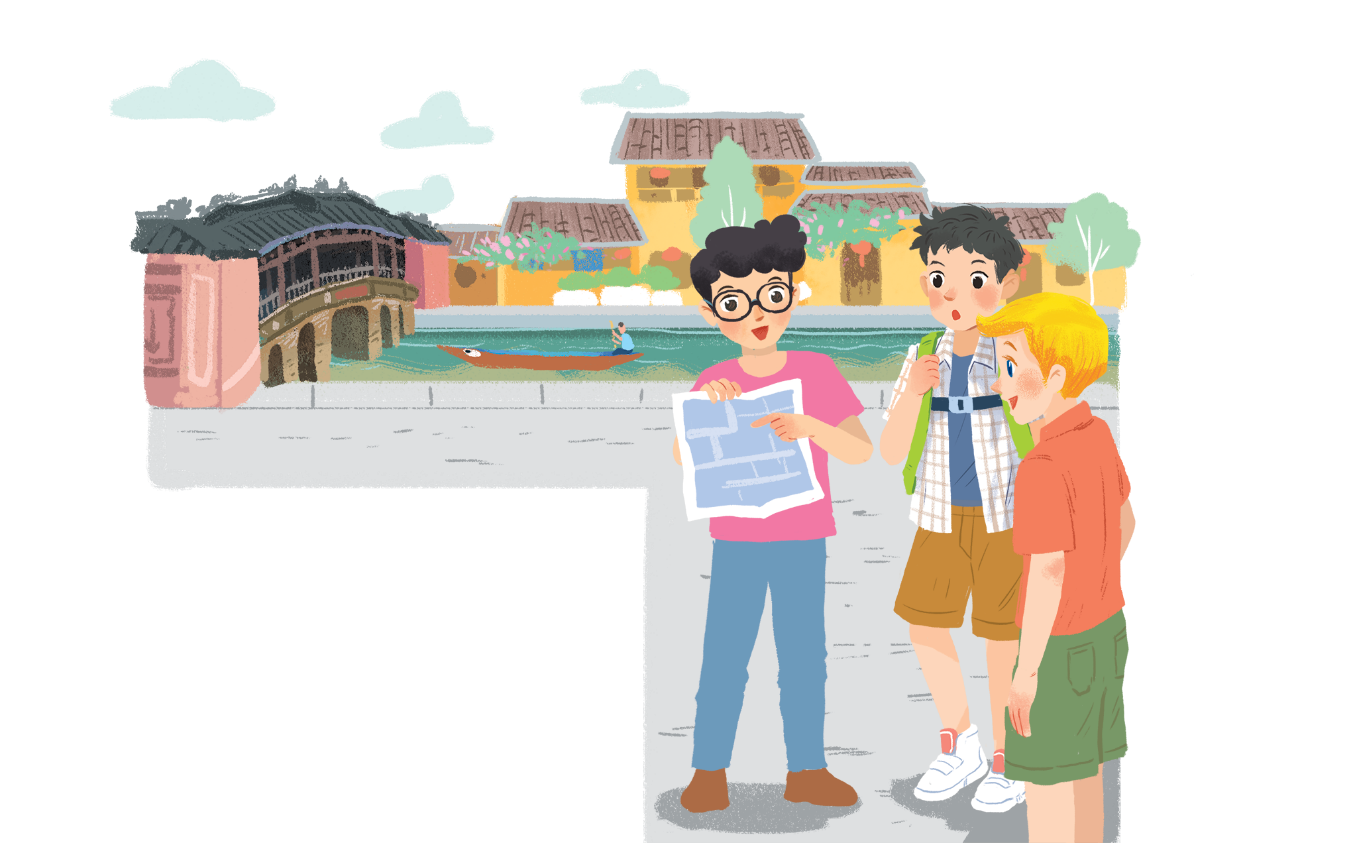 Phong: Wow! We’re in Hoi An. I’m so excited.
Nick: Me too. It’s so beautiful. Where shall we go first?
Khang: Let’s go to Chua Cau.
Phong: Well, but Tan Ky house is nearer. Shall we go there first?
Nick & Khang: OK, sure.
Phong: First, cross the road, and then turn left.
Nick: Fine, let’s go.
Phong: Wait.
Khang: What’s up, Phong?
Phong: I think we’re lost.
Nick: Look, there’s a girl. Let’s ask her.
Phong: Excuse me? Can you tell us the way to Tan Ky House?
Girl: Sure. Go straight. Take the second turning on the left, and then turn right.
Phong, Nick & Khang: Thank you.
Now match these directions with the diagrams below.
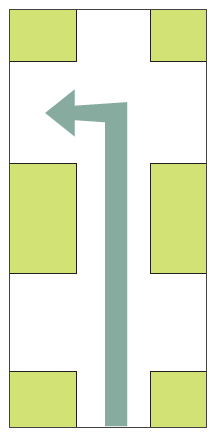 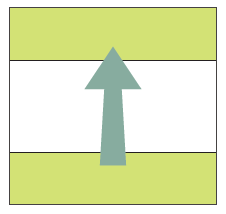 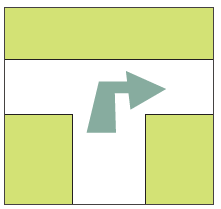 1
2
3
turn right
take the second turning on the left
cross the road
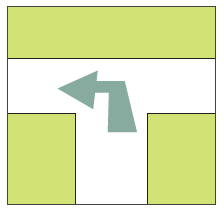 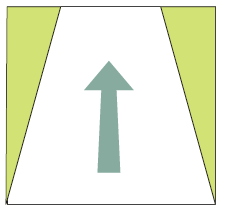 5
turn left
4
go straight
take the second turning on the left
E.
turn right
turn left
A.
C.
cross the road
go straight
B.
D.
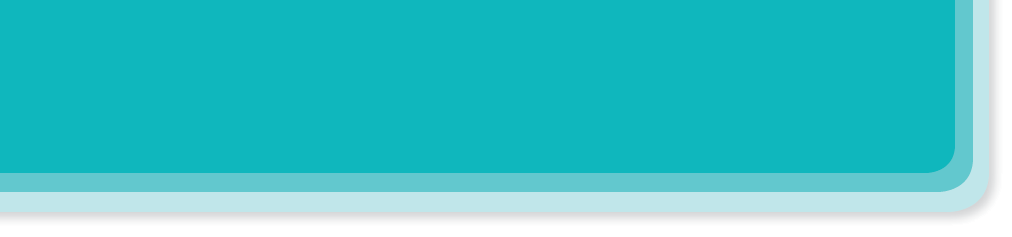 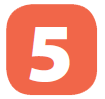 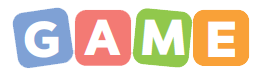 Find places
Work in pairs. Give your partner directions to one of the places on the map, and he / she tries to guess. Then swap.
Example:
A: Go straight. Take the second turning on the left. It’s on your right.
B: Is that the gym?
A: No, try again.
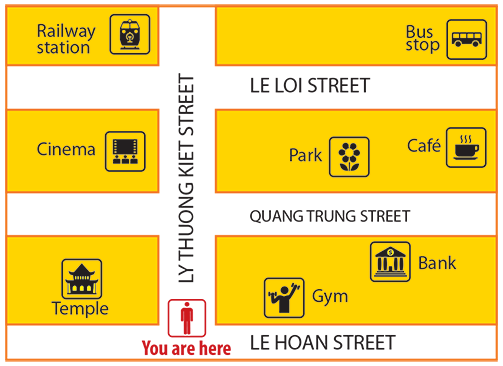 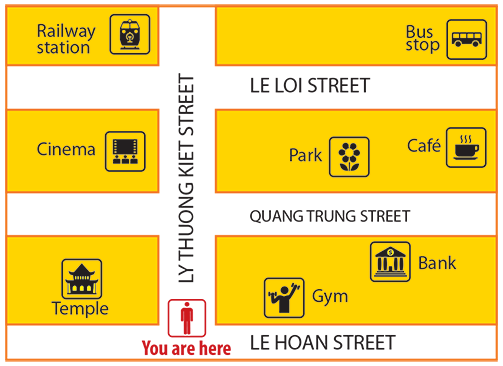 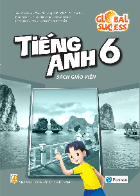 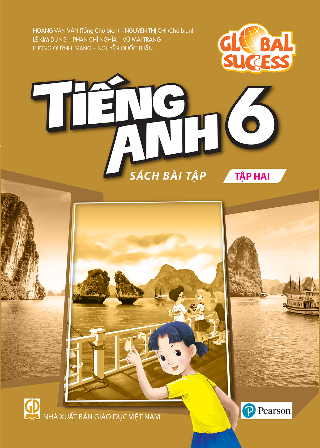 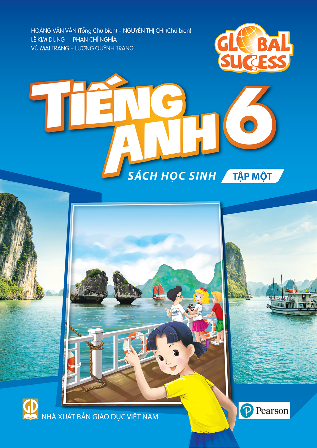 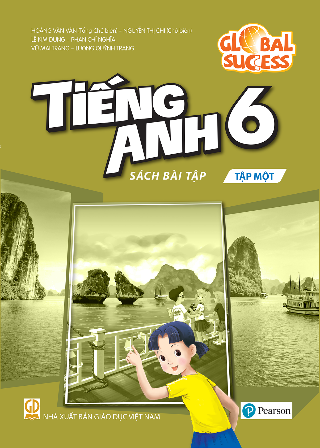 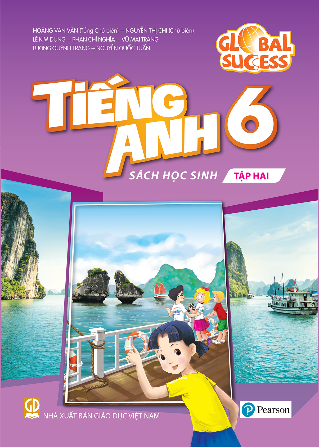